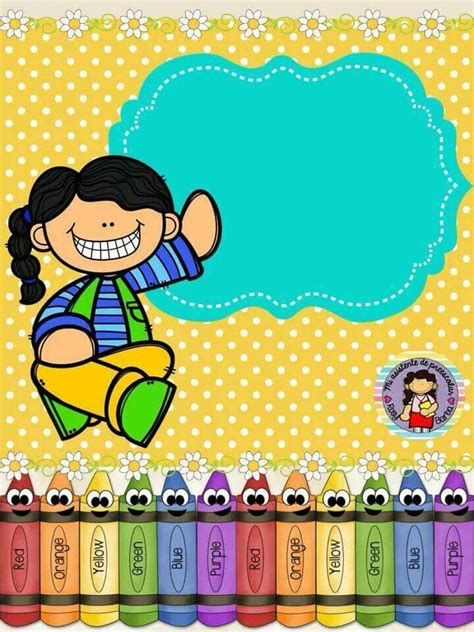 Expedientes de los alumnos primera entrega:
https://drive.google.com/file/d/11d1z_RAZTJaC_K79cQgjqgRcyShqQM2C/view?usp=sharing